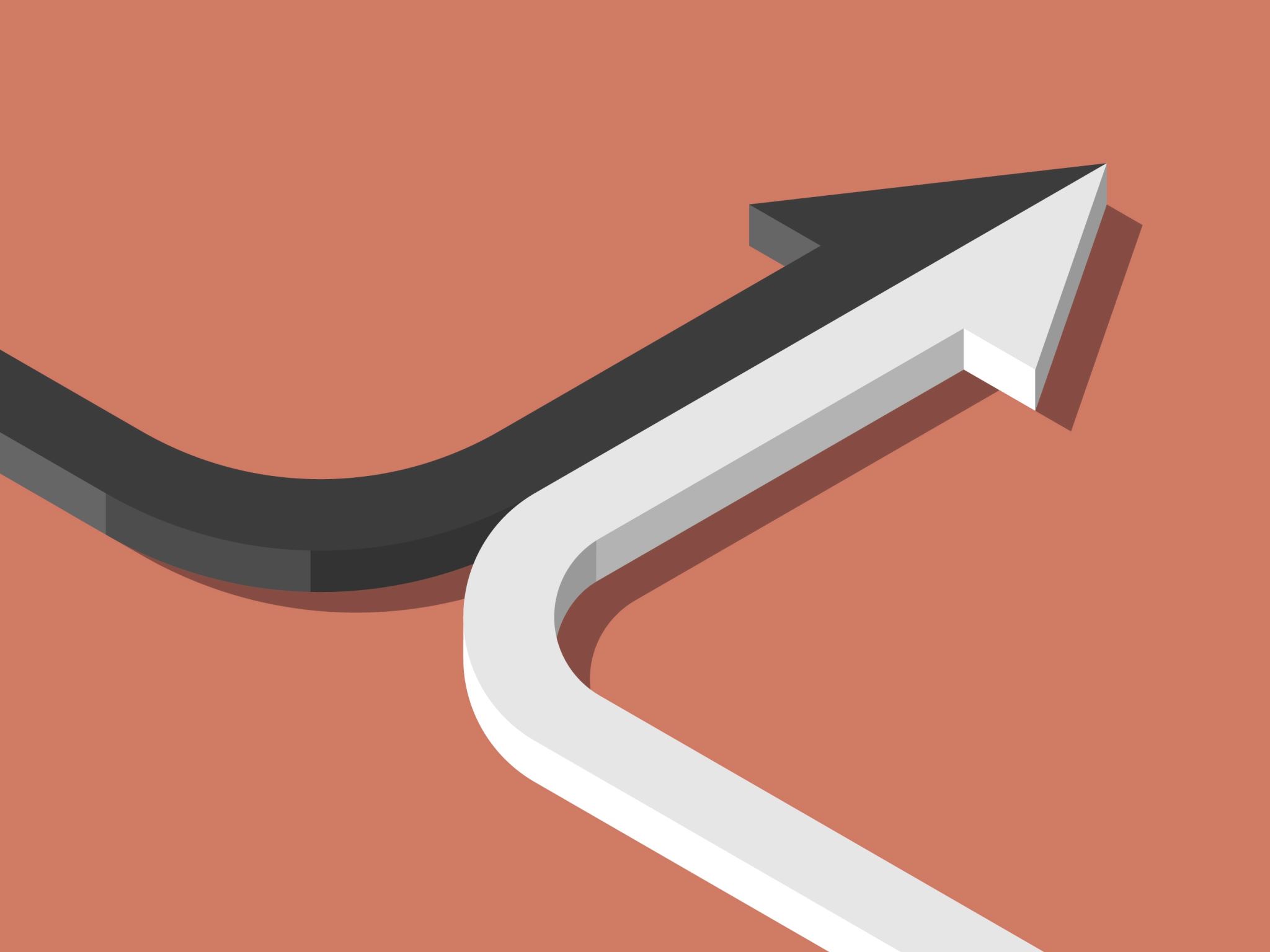 SREDNJA ŠKOLA METKOVIĆ
DANI OTVORENIH VRATA ELEKTROTEHNIČKIH ZANIMANJA



Prezentaciju izradio: Josip Tošić, prof.
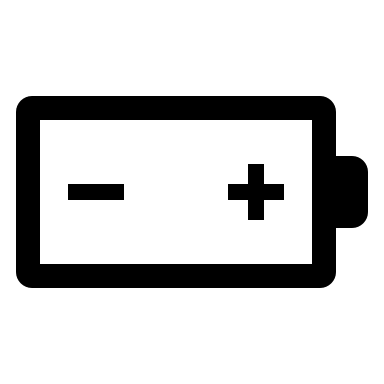 Srednja škola Metković
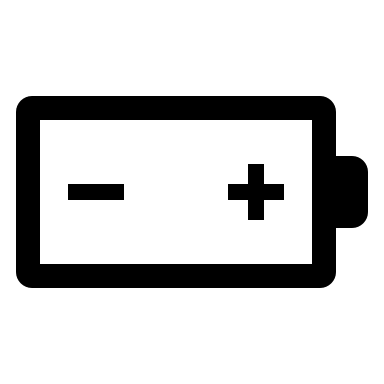 Za školsku godinu 2024./2025. Srednja škola Metković upisuje elektrotehničko zanimanje smjer:


          ELEKTROMEHANIČAR
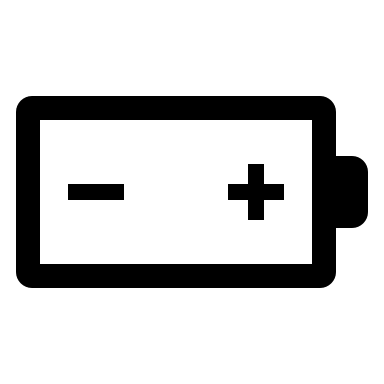 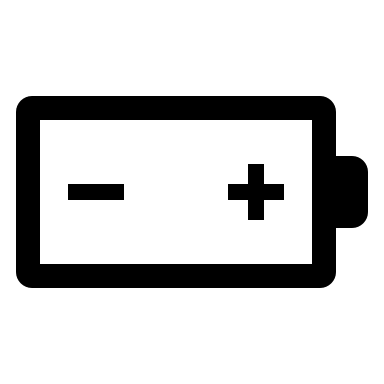 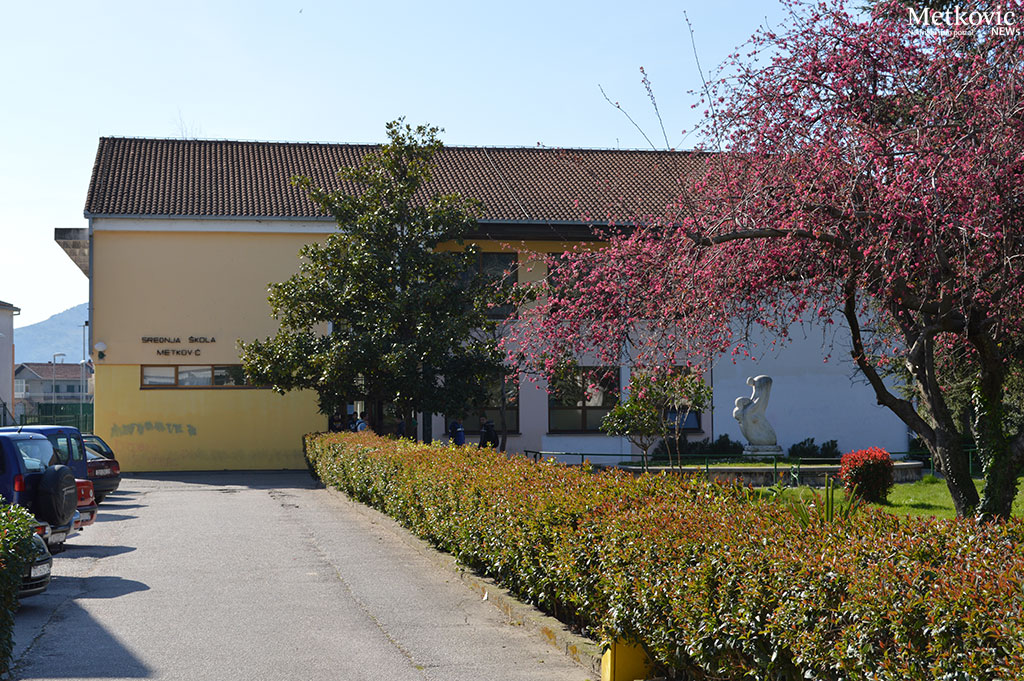 elektromehaničar
Po završetku ovog školskog programa učenik stječe:
koje će im omogućiti da nakon završetka obrazovanja samostalno obavljaju poslove i radne zadatke u zanimanju elektromehaničar.
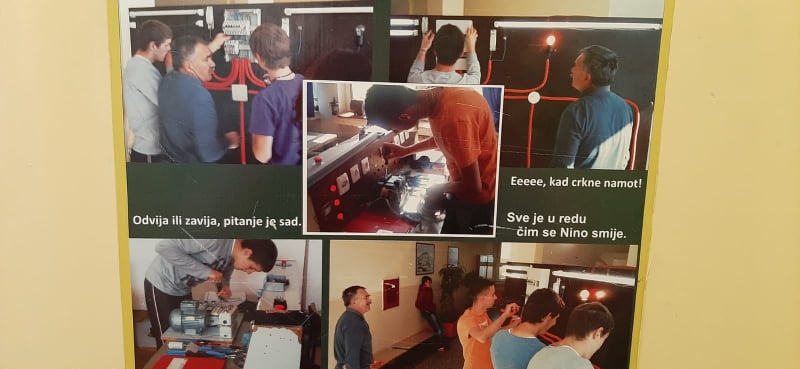 UČENICI KOJI ZAVRŠE OVAJ SMJER STJEČU STRUČNE KOMPETENCIJE:
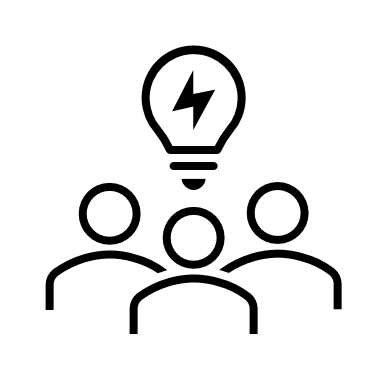 Učenik će biti osposobljen za za popravak I održavanje električnih strojeva, kućanskih aparata te za montiranje instalacija električne mreže.
Popravljanje I održavanje opreme I kontrolu el.energije.
Racionalno upotrebljavaju materijale I energiju.
Čitaju I primjenjuju tehničke podatke o materijalima, alatima, strojevima kao I o projektnoj dokumentaciji I izradi.
Mjere električnu veličinu
Usvajaju znanja o el.instalacijama, strojevima I uređajima priključenim na mrežu.
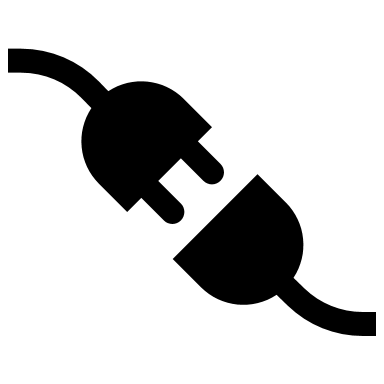 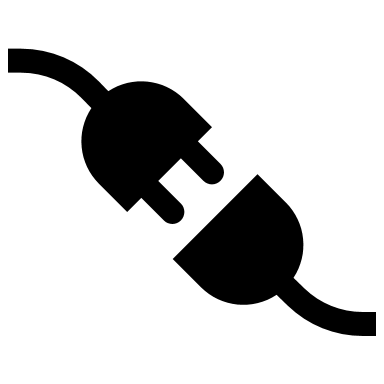 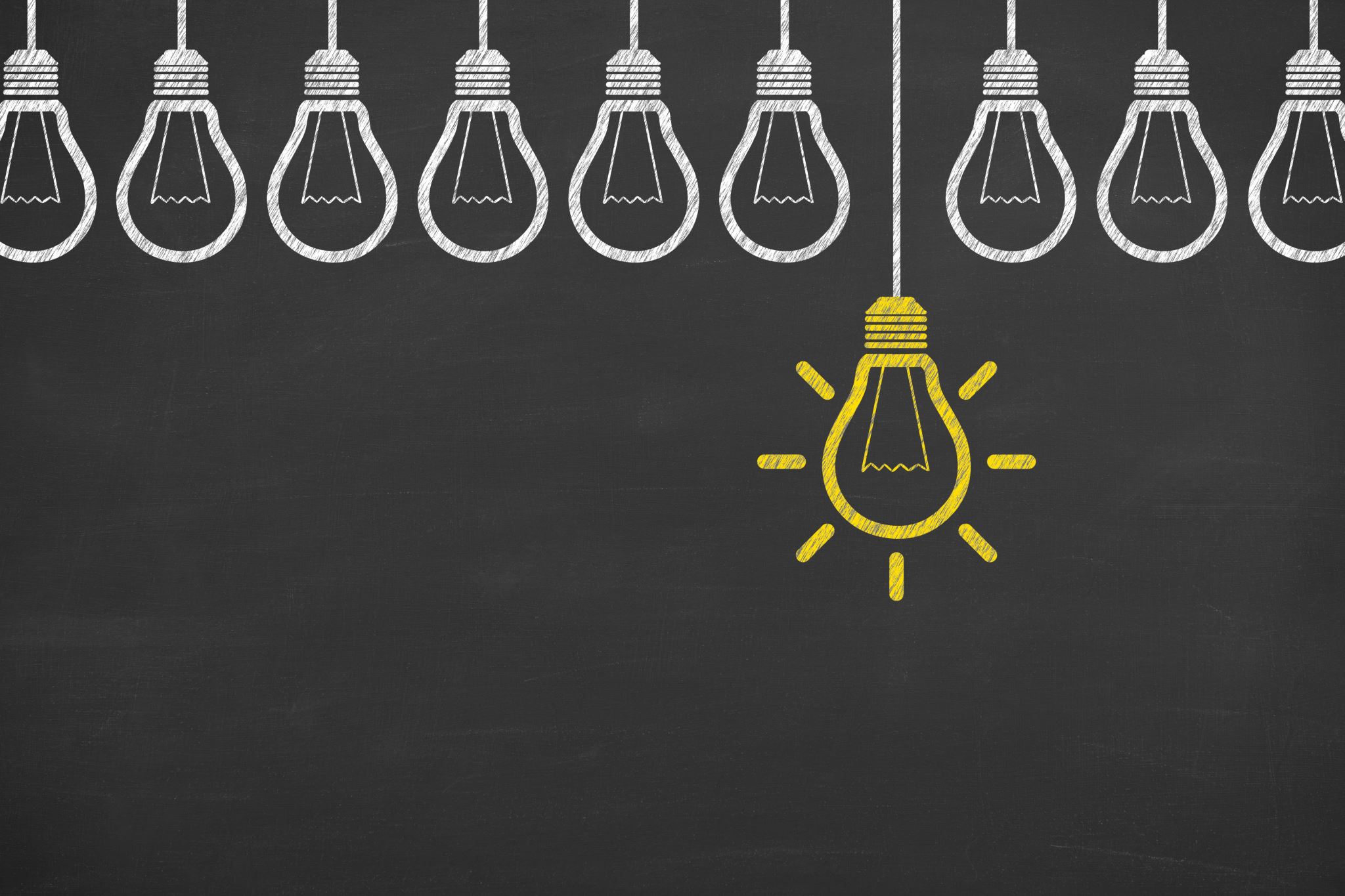 Postavljaju, spajaju I puštaju u pogon električne strojeve I uređaje
Rastavljaju, ispitivaju ispravnost, sastavljaju I stavljaju u pogon niskonaponske instalacije I postrojenja za raspodjelu el.energije.
Ovako izgleda naša učionica
… I radionica
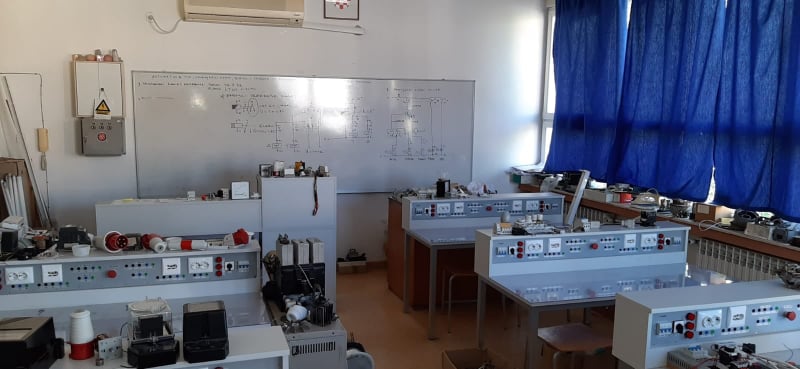 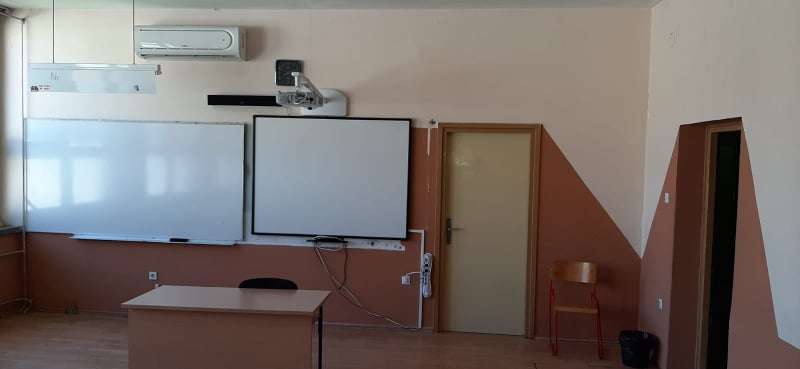 U kojima naši učenici, uz pomoć pametne ploče, projektora I raznih uređaja u školskoj radionici praktično primjenjuju naučeno.
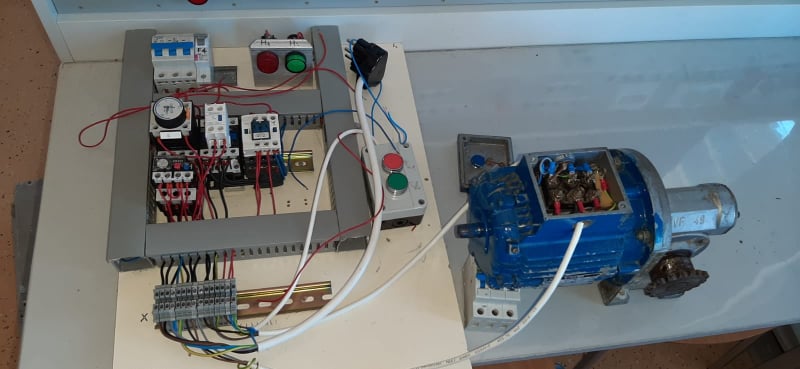 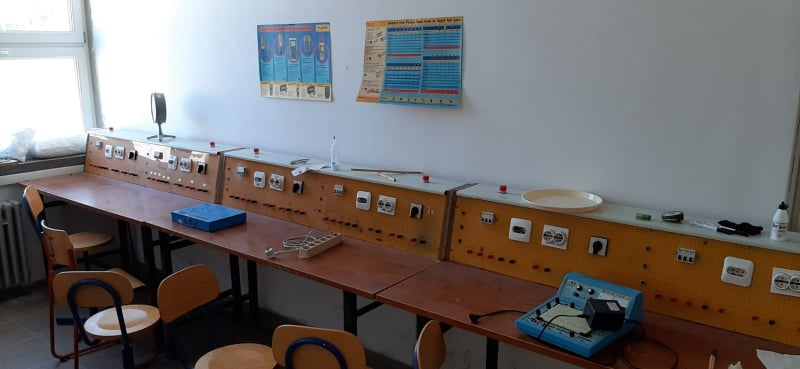 ELEKTROMEHANIČAR
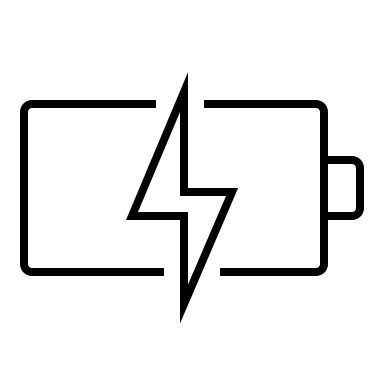 Upišite našu školu I stvarajte vlastite ideje!
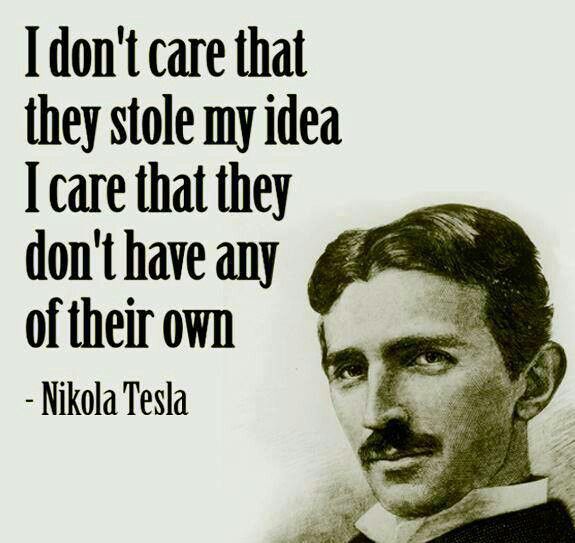 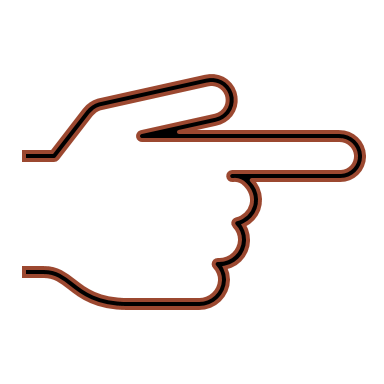